Active asset management & stock rationalisation 
Mervyn Jones - Savills
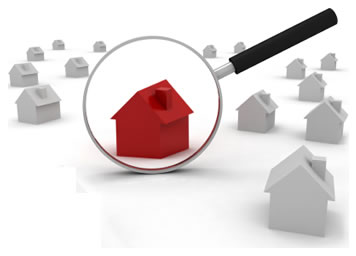 Do all properties make an equal contribution?
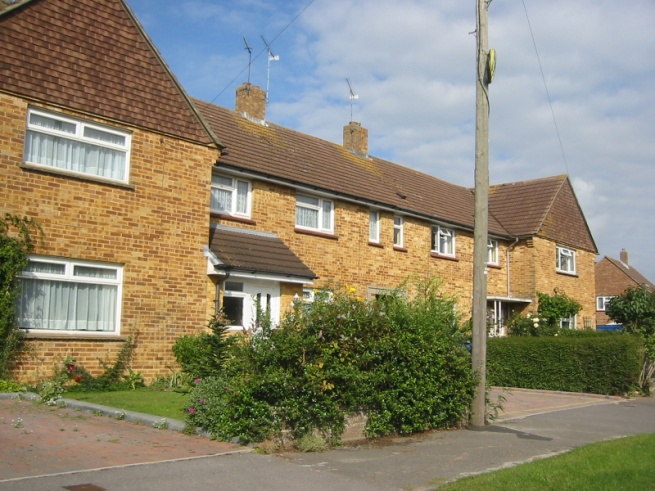 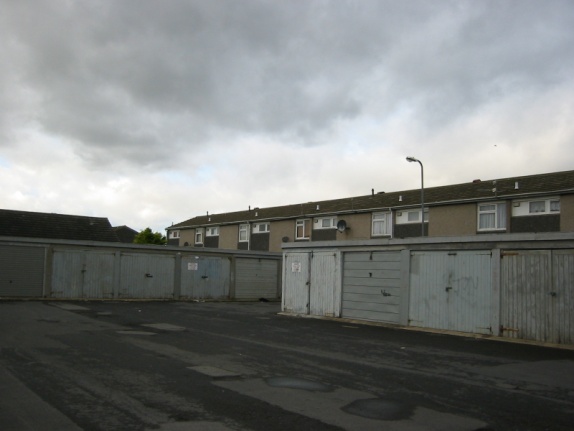 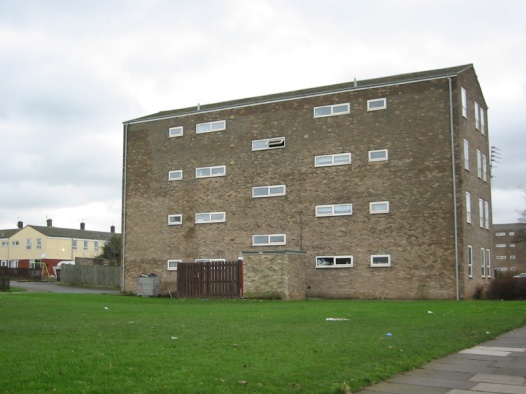 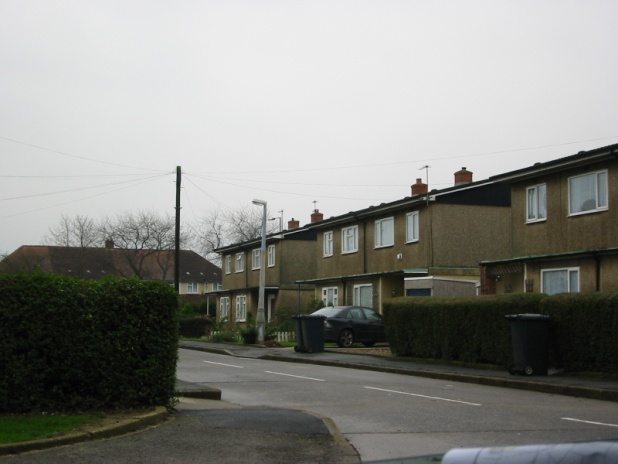 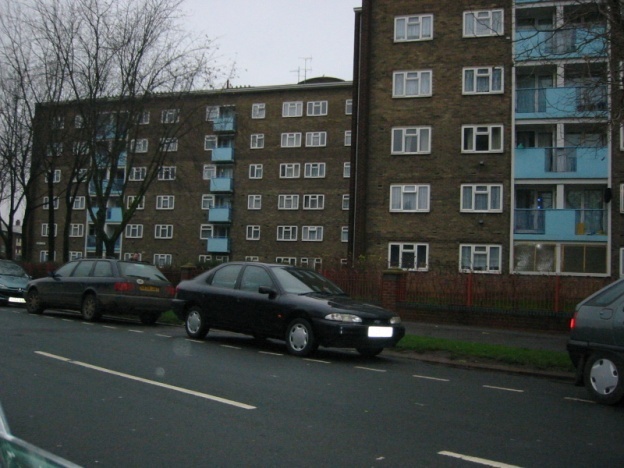 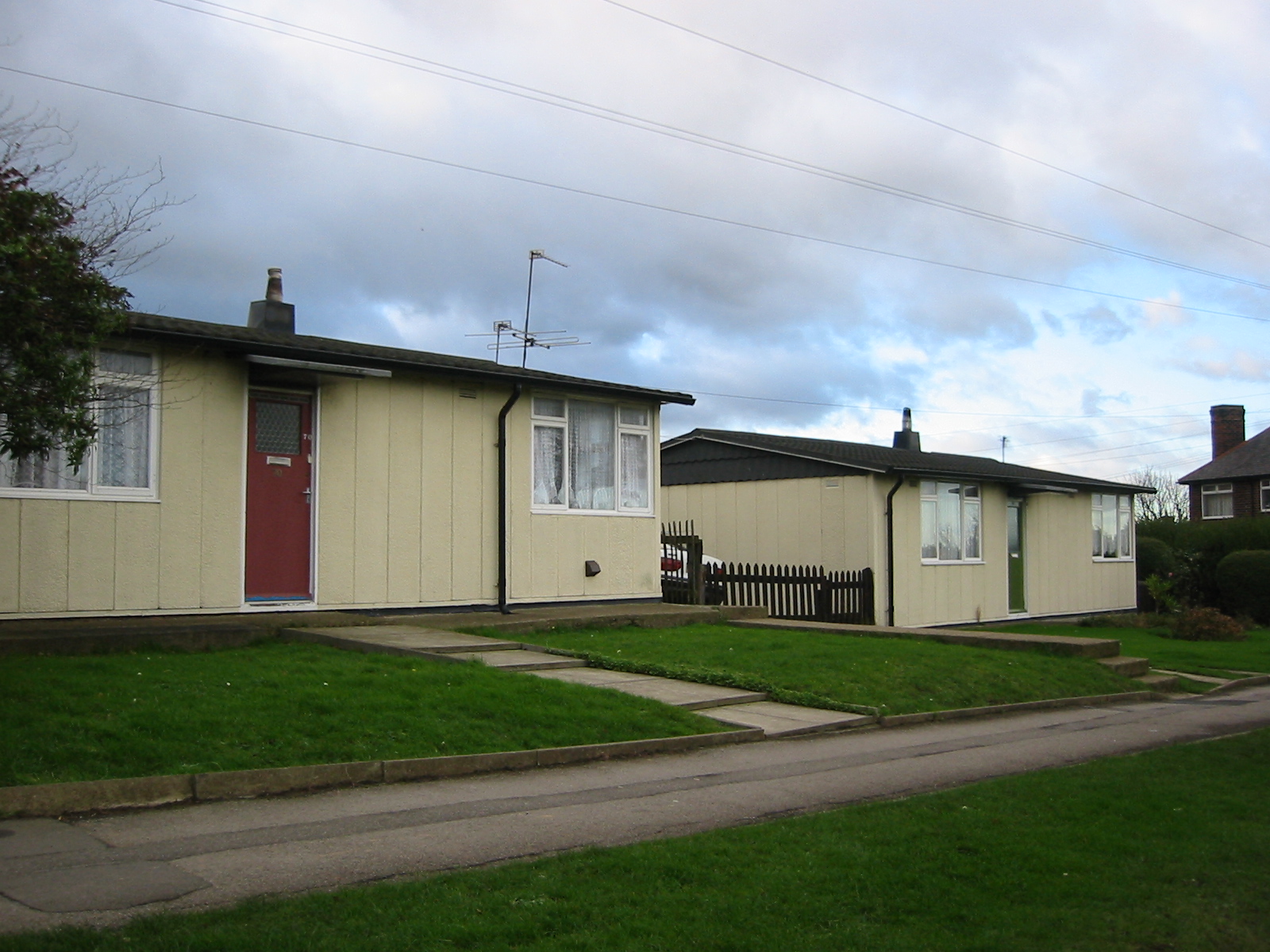 Understanding the performance of your assets
“It is as important for smaller associations to appraise their asset holdings properly and manage them effectively – including, where appropriate, rationalising stock – as for larger associations.”  pp24 
Measure the long term performance of your property portfolio
Identifies properties requiring an option appraisal
Active Asset Management
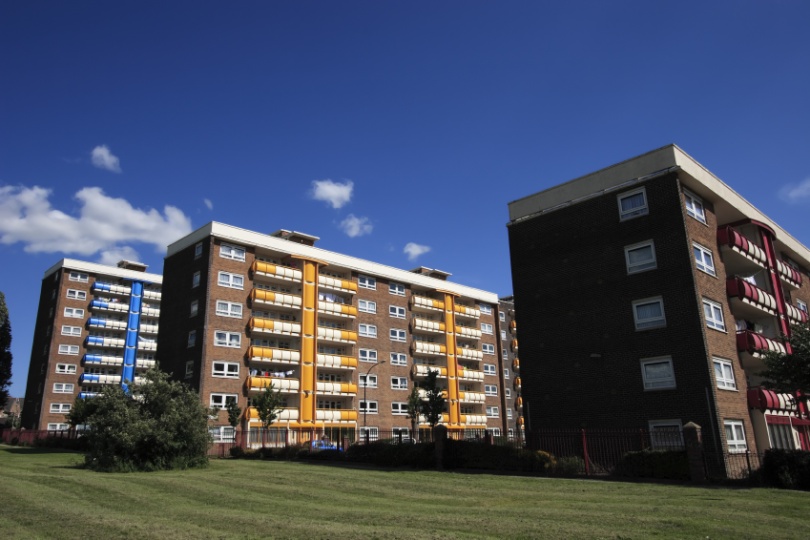 Helps plan for replacement or modernisation of properties
Make better use of capital 
Integrate business planning and asset planning
Assets are not uniform
Challenge the notion of unchanging asset ownership
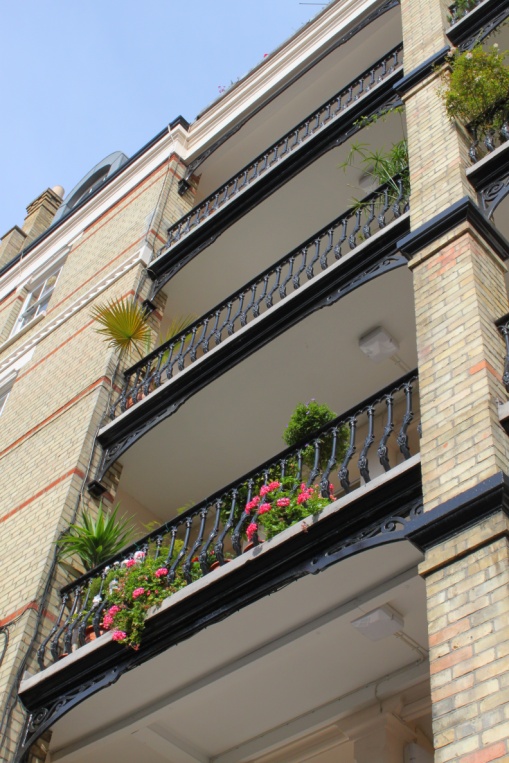 How do we measure performance and worth?
Group similar properties - Asset Groups
Separate analysis for non housing assets
Assemble data -  agree assumptions
Generate cash flows
Review outputs- sense check 
Agree candidate list of poor performers and understand performance drivers
Agree next steps – e.g.
Run scenarios
Prepare position statement
Asset Management Strategy
Programme of Options Appraisals
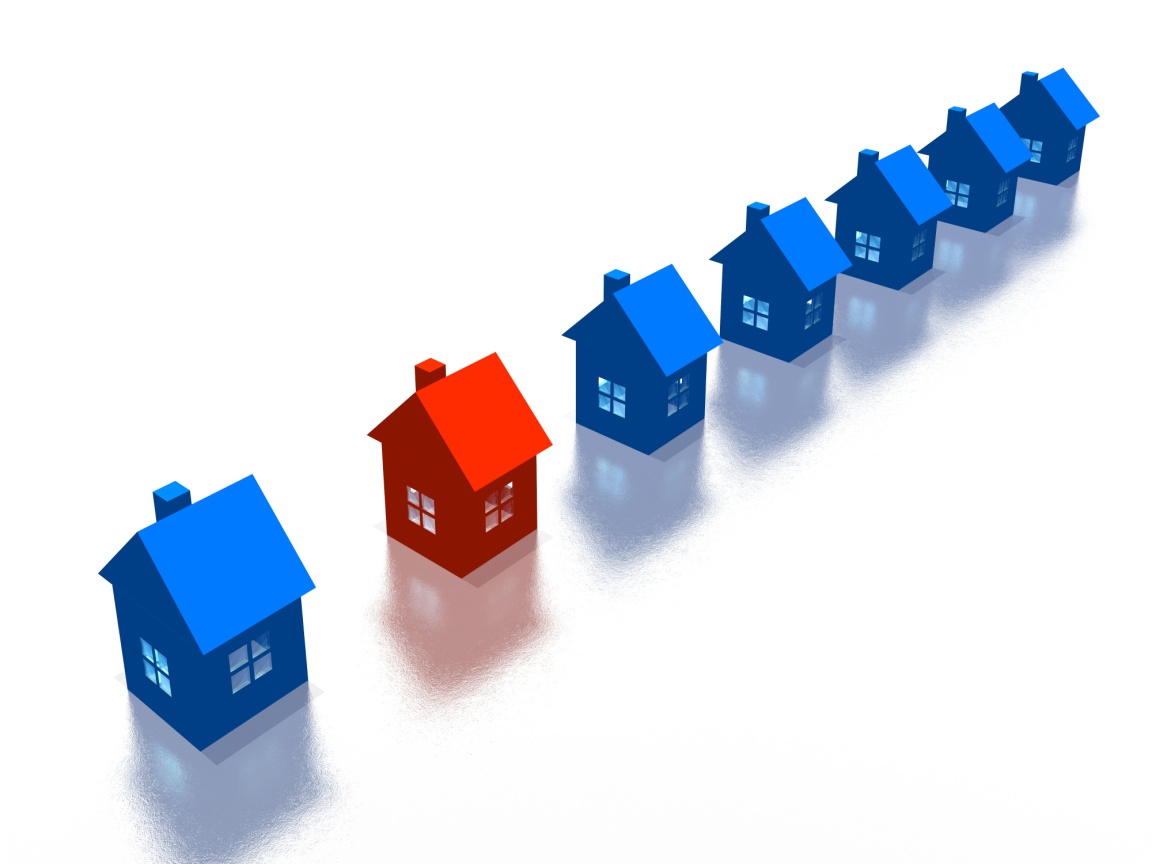 Results and decisions
OPTION 
APPRAISAL
OK TO INVEST OPTIMISE PROCUREMENT
RECOVERY AND IMPROVEMENT PLAN
Net cash flow per annumExample of different groups of properties
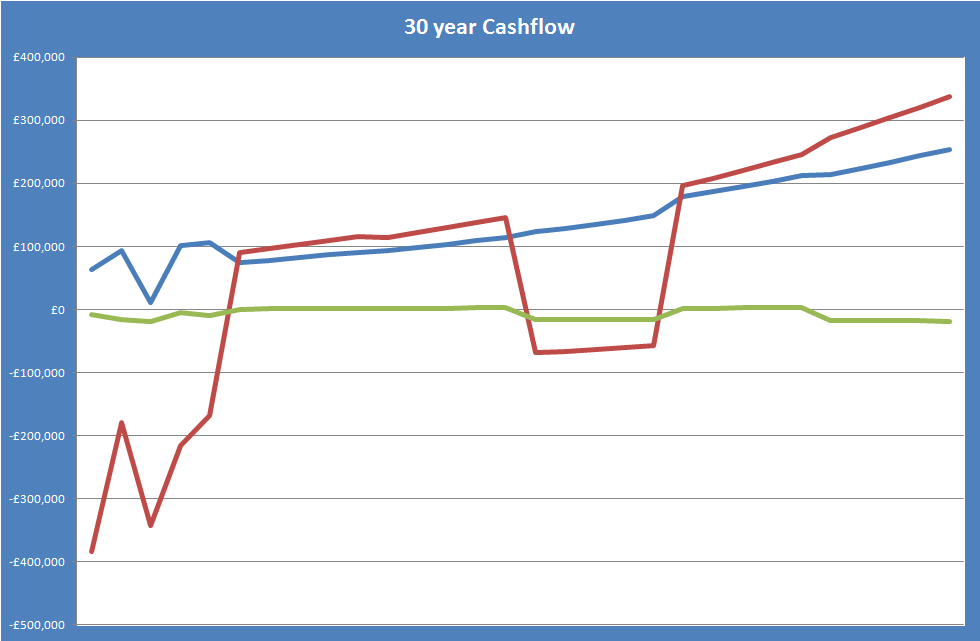 Output Area Profiles: Future Values
Not all about the money – social returns
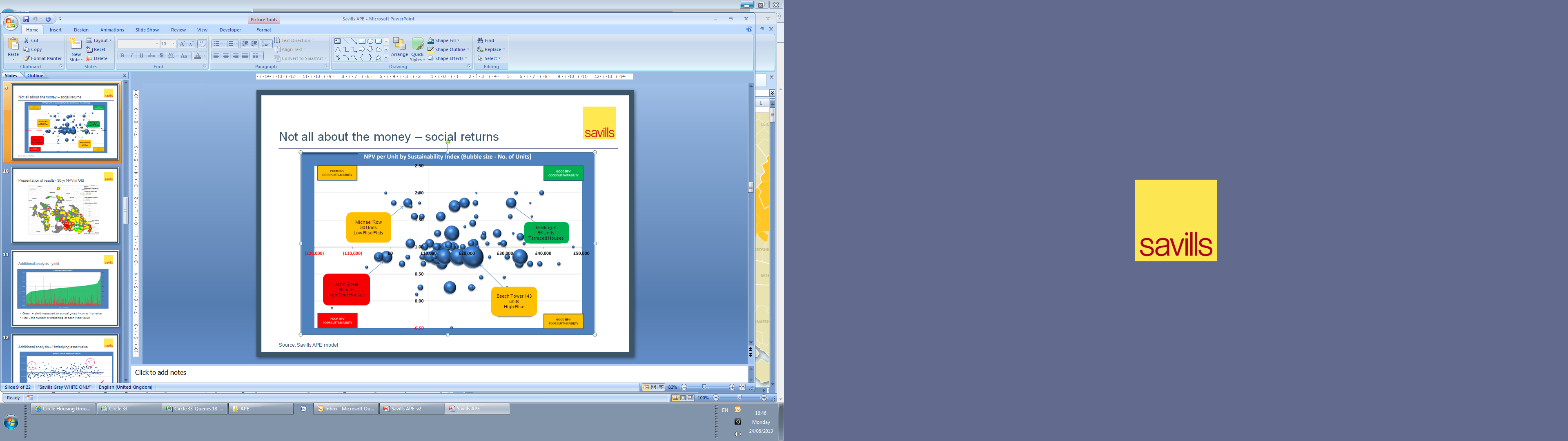 Source: Savills APE model
Presentation of results - 30 yr NPV in GIS
Additional analysis - yield
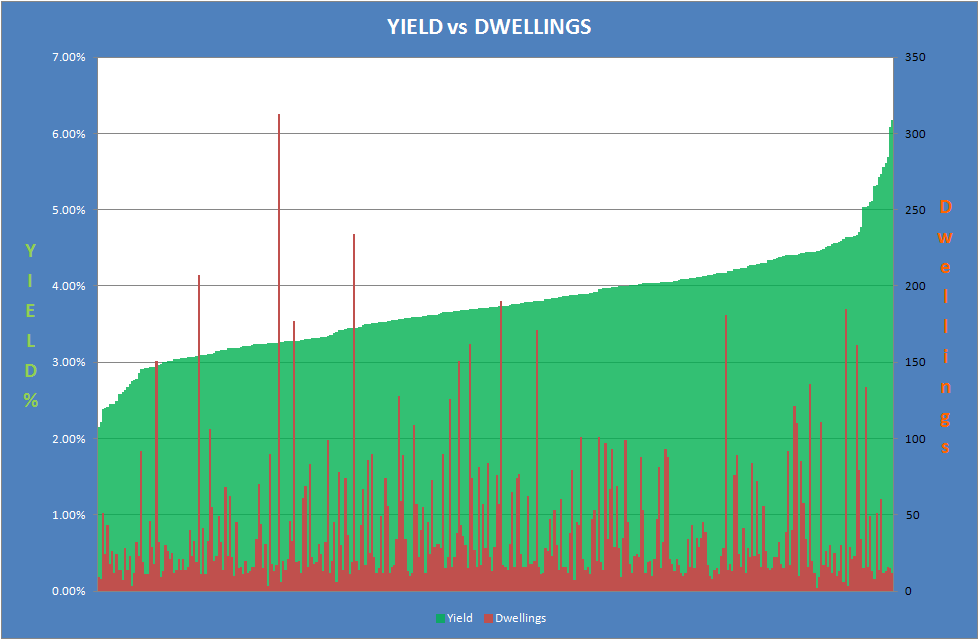 Green  = yield measured by annual gross income / vp value
Red = the number of properties at each yield value
Additional analysis – Underlying asset value
Using asset performance to set decision framework
Something for something
At each letting – series of decisions
Preparing for conversions and considering disposal strategies – avoiding delay and maximising value at each letting
Flagging/traffic lighting in operations systems
Asset registers
Key missing information – legal and political constraints on action
Source: Example from other RP’s use of asset model
13
So what? – active asset management strategy
Strengthen  business plan 
Make more efficient use of capital resources available
Consider long-term planning for obsolescence
Obtain a balance between new build, remodelling & stock investment 
Test alternative strategies
Enable balanced investment decisions and support difficult decision making
Communicate reasons to members, staff and residents
Assist the organisation in delivering its social, financial and housing objectives
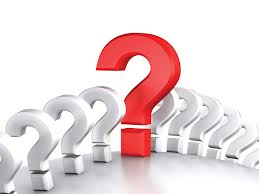 Case study – Circle Housing Group
Asset performance evaluation as part of strategy to “Optimise value through assets”
Over 50,000 homes across 9 RP partners
Data collection and cleansing from multiple sources – data improvement plan now in place
Support streamlined decision making and coherent strategy within complex group structure
Identify group wide benchmarks for performance improvement
Market Value
NPV
Case study – Southampton Council
Asset performance evaluation linked to regeneration strategy
Six estates identified for social/economic reasons
Asset performance evaluated to identify land assembly and phasing options
Supporting partnership working with RPs and developers combined with direct Council delivery
Why Rationalise Your Stock?
“As associations become more sophisticated in analysing the contribution of their stock to their overall business, rationalising stock increasingly involves selling smaller tranches of properties.” pp29
PEST
The Political case
The Economic case 
The Social case
The Strategic case
Leads to.....
Footprint Disposals
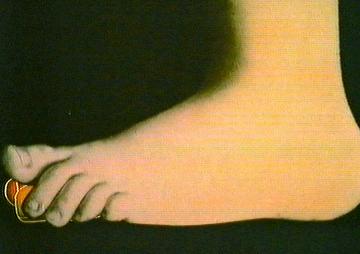 Selection of Candidates for Footprint Transfer
Selection relies on analysis at local authority level 
Density of holdings - Lead/Influence/Follow/Exit model
Changing demand for a product eg
Sheltered housing
Supported housing
Tenant Satisfaction
Contribution to neighbourhood sustainability
Financial imperatives measured by NPV or worth
Relative efficiency
Development opportunities and likelihood of capital funding
Develop a customised “Priority Index” to combine these factors with appropriate weightings
Check against Business Plan/Accounts/ Budgets
Three tests
Density of Holdings
Priority Index - Sustainability
Financial and “Other” Criteria mapped 
Patterns established 
Allows debate and decision-making at SMT level 
Conclusions on footprint:
Retain
Exit 
Option Appraisal
Stock rationalisation lot sizes
“Most portfolios are ‘lotted’ on a local authority basis, giving small associations a chance to bid.”  pp29
We have transferred over 200 Lots
Average Lot size: 72 units
Range of Lot sizes: 1 – 530 properties
Average Lot Price: £3.7m
Small enough for most active RPs
Range of Lot prices: £50k to £43.5m
Example of lotting – Marketing Website
Swaps
Increasing in number where: -
There are few potential bidders 
Reinvestment in new stock will take time
Not possible to reduce central overheads to match the disposal, leading to revenue losses
Short-term impact on the Business Plan 
short term deterioration in surpluses after the initial receipt, interest cover and asset cover, which may risk getting close to covenants
Difficulty finding alternative security and high price to repayment of historic borrowings at very low interest rates
Swaps
Obstacles
Different values!
Different quality of information
No pressure to complete
No choice for tenants

So needs a slightly different approach 

Example – Genesis and Christian Action Enfield
Stock rationalisation by numbers
Where have the bids come in compared to our EUV-SH pricing? Bid range.
Price by type of portfolio: totals & £ p.u.
Stock Rationalisation for Small Associations
“Many smaller associations have already benefited from acquiring stock from larger associations and are in a good position to market themselves to benefit further.”  pp29
Relationships with For Profit RPs
For Profits “might provide a useful experiment in increasing the capacity and productivity of the sector through equity-funded small organisations.” p27
Friendly Competitors?
Developers wanting to develop the affordable element themselves

Or

Eat my lunch and then eat me too?
Managers wanting to sweat assets
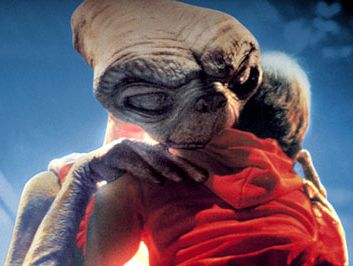 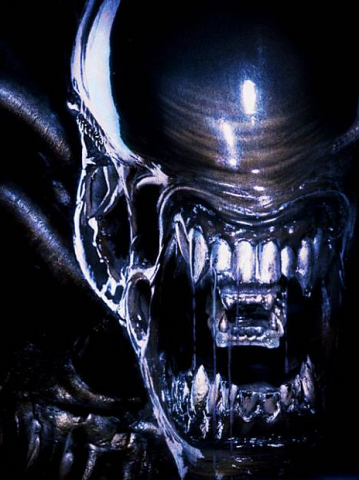 And finally ... the urge to merge
“The idea that there should be major merger activity among smaller associations seems fanciful”  pp22
The affordable rent framework
 Welfare and tenure reform
 Cuts to other forms of funding e.g. support
 Creating a larger asset base
 Driving out further savings
 Diversification into other activity to support new home development
 Competition and profile
But ..... are smalls attractive morsels?
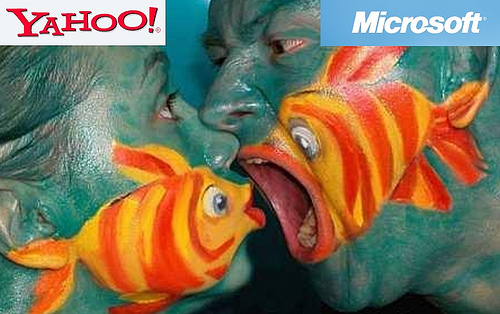 Contact details
Mervyn Jones
mejones@savills.com
07973 294560